Trigger Issues for Simulation
Ricardo Gonçalo (RHUL) on behalf of the Trigger
Simulation Steering – 24 May 2011
Current thinking about trigger simulation options in ATL-COM-DAQ-2010-082 :http://cdsweb.cern.ch/record/1273160/files/ATL-COM-DAQ-2010-082.pdf
Below just a list of current concerns and ideas
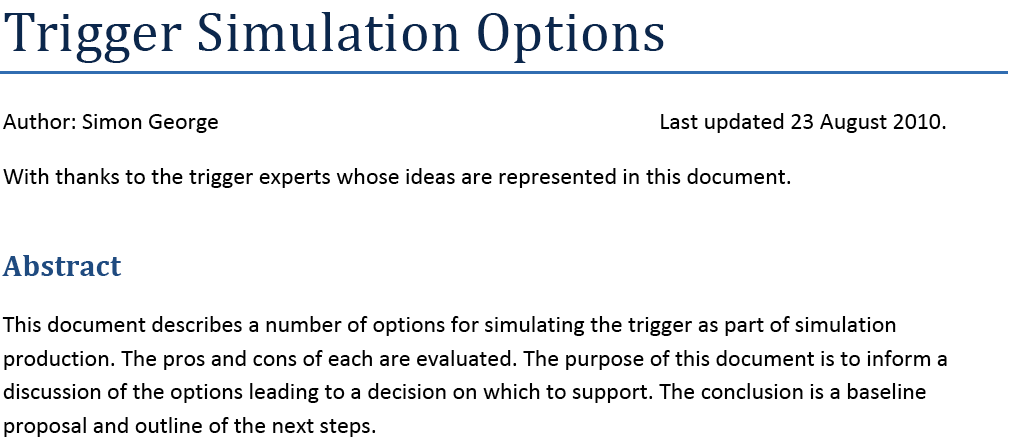 Fast Simulation
Running the entire menu without prescales in fast simulation takes too long

Possible solution: to be able to select a subset of triggers
Needs a post-exec in RecExCommon
Savannah request posted by Simon George

E.g. producing a sample for H->gamma gamma only 2g20 g40 etc are needed

Would save AOD space and computer time.
Following trigger menus with conditions data
How to simulate old menus – or changing menus – during a year by using the conditions database? 	
Idea would be to get an approximation of the menus used earlier
E.g. will we need to re-do MC samples for analysis including 2010 data? (What about in 2015?) 
E.g. if we have a slow luminosity increase – then one can imagine a slow evolution that we would like to follow in the MC production (as with other conditions data)

We only keep two copies of the simulation  
E.g. release 17 (MC11) should have  good approximation of the current  P1 menu
When we get to MC13 then the MC11 Monte Carlo will be deleted and we will no longer have MC with the 2011 menu

Can we keep some intermediate format containing the HITS plus trigger decision? (Would this solve problems?)
Parametrized Efficiency Curves
Still trying to get this going from Trigger side…
Efficiencies with respect to the offline selections
With each new release the efficiencies for all menus will have to be re-determined
Other Issues
Simulation is that the MC10A and MC10B MC was done with pileup suppression switched on, but no pileup suppression online
LAr FEB hole and ramping HV LAr supplies, etc.   
L1Calo simulation doesn’t take this into account
Perhaps more under data preparation than under simulation…